Tarbijate kaebustest, kaebuste lahendamisest, järelevalvest ja nõuetest
Tarbijate kaebustest
Kas kohustus täideti vastavalt lepingule?

Tarbijale antud teave;
Leping ja lepingu osaks olevad tüüptingimused:
Tarbija teavitamine tüüptingimustest;
Tarbijal on võimaldatud tutvuda tüüptingimuste sisuga.
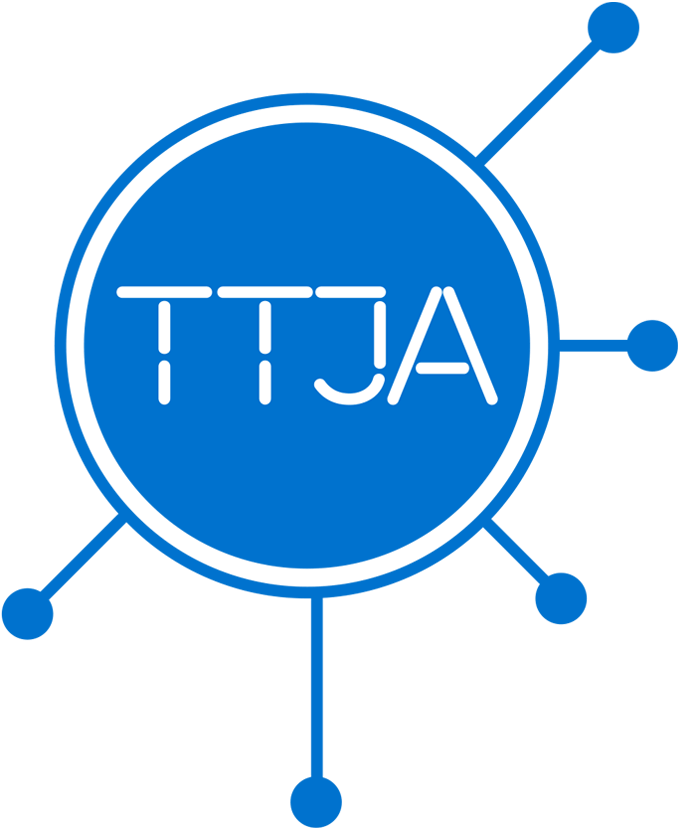 Tarbijate kaebustest
Kohustus loetakse kohaselt täidetuks, kui see on täidetud:
täitmise vastuvõtmiseks õigustatud isikule
õigel ajal,
õiges kohas ja
õigel viisil.
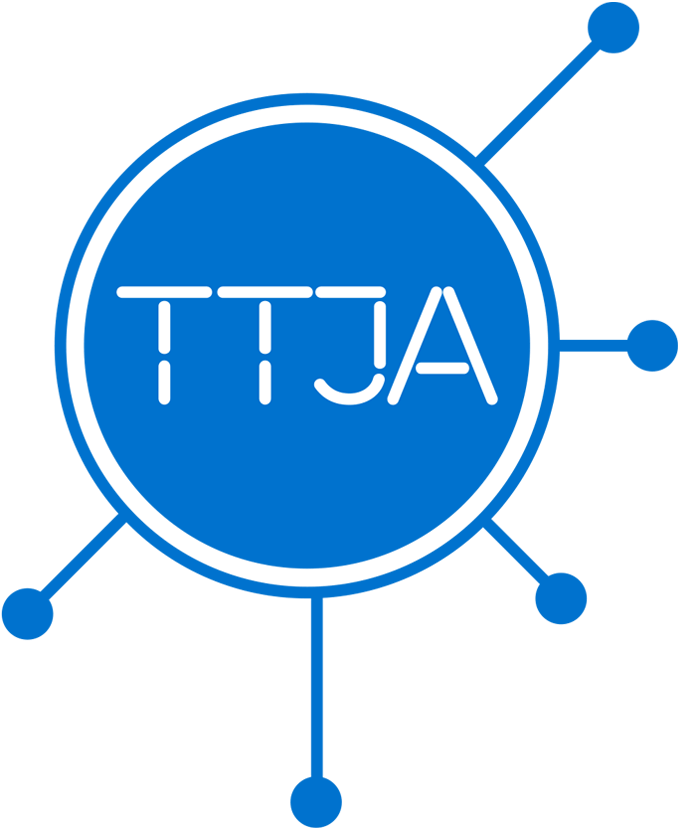 Tarbijate kaebustest
Näiteid kaebustest:

Lubatud omadused.
Kas saadu vastab lubatule?
Kokku lepitud tingimused.
Kas teenust osutatakse vastavalt kokku          lepitud tingimustele?
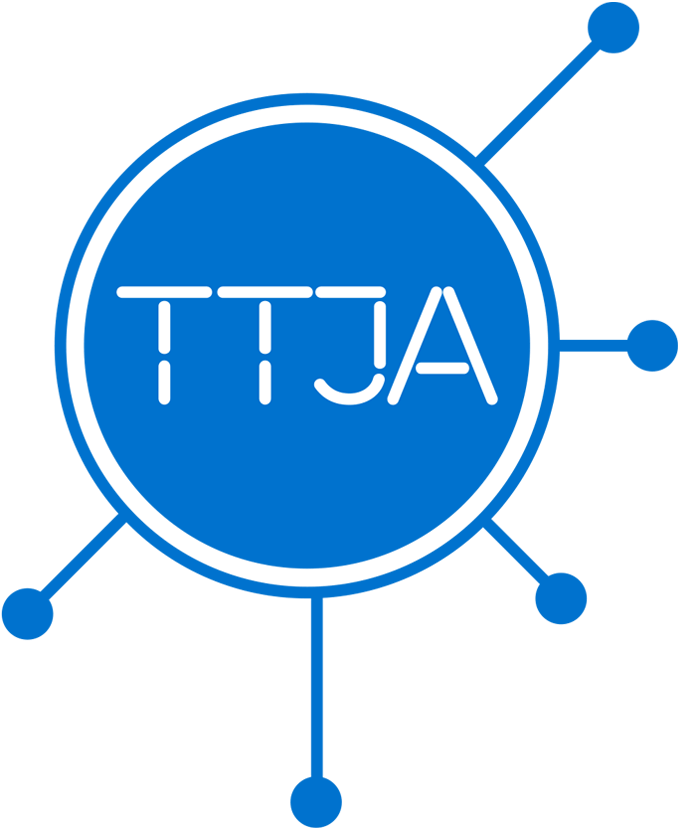 Tarbijate kaebustest
Näiteid kaebustest:

Broneeringu muutmise/tühistamise tingimused.
Millistel tingimustel toimub teenuse muutmine    või sellest loobumine?
Osutamata teenus.
Tarbijale esitatud kahju hüvitamise nõue.
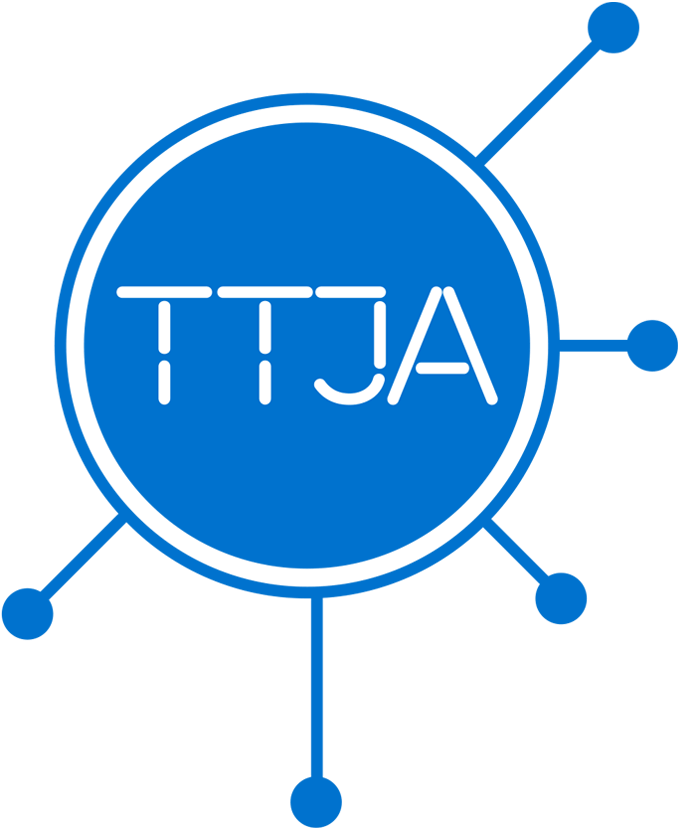 Tarbijavaidluste komisjonist
Tarbijavaidluste komisjon on tarbijavaidlusi lahendav sõltumatu ja erapooletu üksus, mille pädevuses on lahendada tarbija ja kaupleja vahelisest lepingust tulenevaid tarbija  algatatud tarbijavaidlusi, kus vaidluses saavad osaleda  kõik tarbijad, kellel on kaebus          Eestis registreeritud ettevõtja vastu.
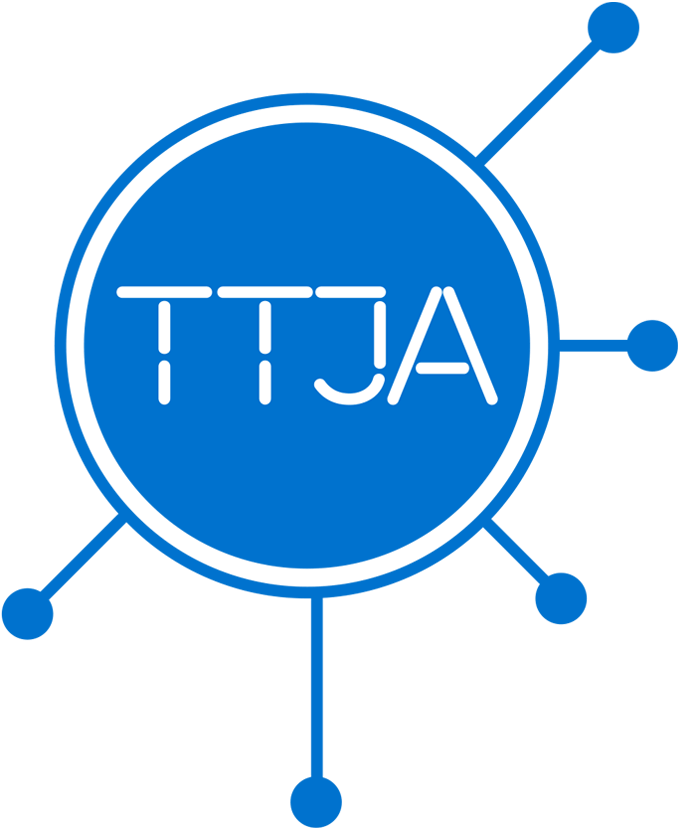 Tarbijavaidluste komisjonist
Esmalt tuleb tarbijal pöörduda kaebusega kaupleja/teenuse osutaja poole.
Tarbija kaebusele tuleb vastata 15 päeva jooksul.
Kui kaupleja/teenuse osutaja ei vasta või             ei jõuta omavahel kokkuleppele, saab           tarbija pöörduda tarbijavaidluse              lahendamiseks komisjoni poole.
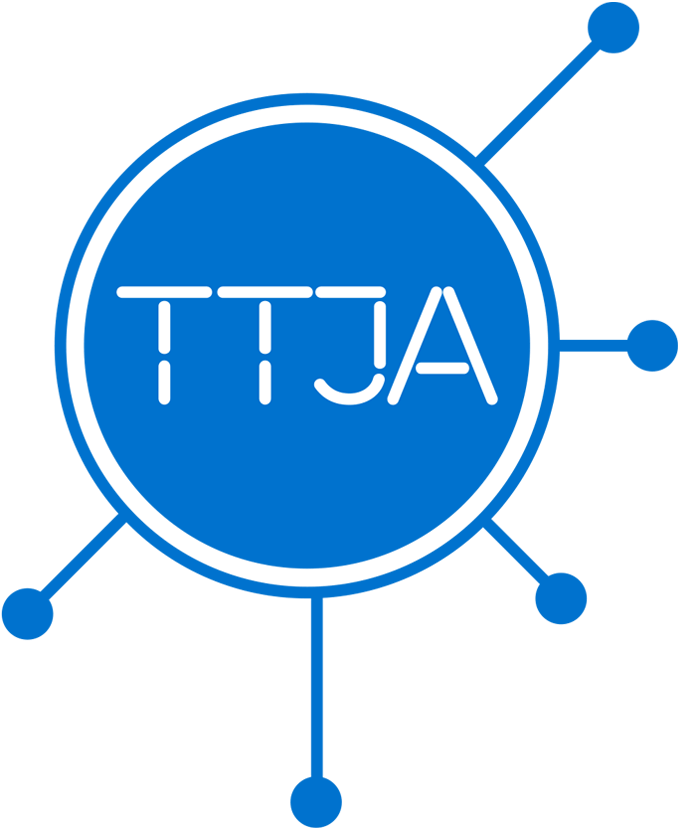 Tähelepanekuid järelevalvest
Ettevõtja andmed – kas ärinimi ja kontaktandmed on avaldatud?
Hinnateave – kas lõpphind või selle arvutamise viis on avaldatud ning kas see on selge ja arusaadav?
Täiendavad teenused – kas need sisalduvad hinnas või kohaldub nendele lisatasu?
Tühistamise tingimused – kas on piisavalt   selged?
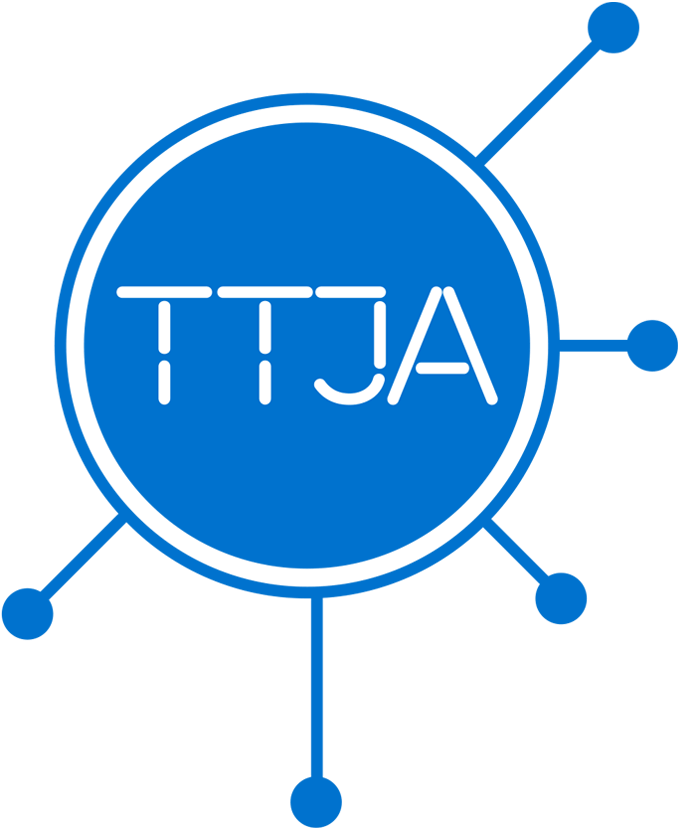 Turismiseadus ja hotell
Majutusettevõtete põhilised liigid on hotell, motell, külalistemaja, hostel, puhkeküla või -laager, puhkemaja, külaliskorter ja kodumajutus.

Hotell on majutusteenuse kasutaja ainukasutuses olevaid majutusruume          pakkuv vähemalt viie majutusruumiga majutusettevõte.
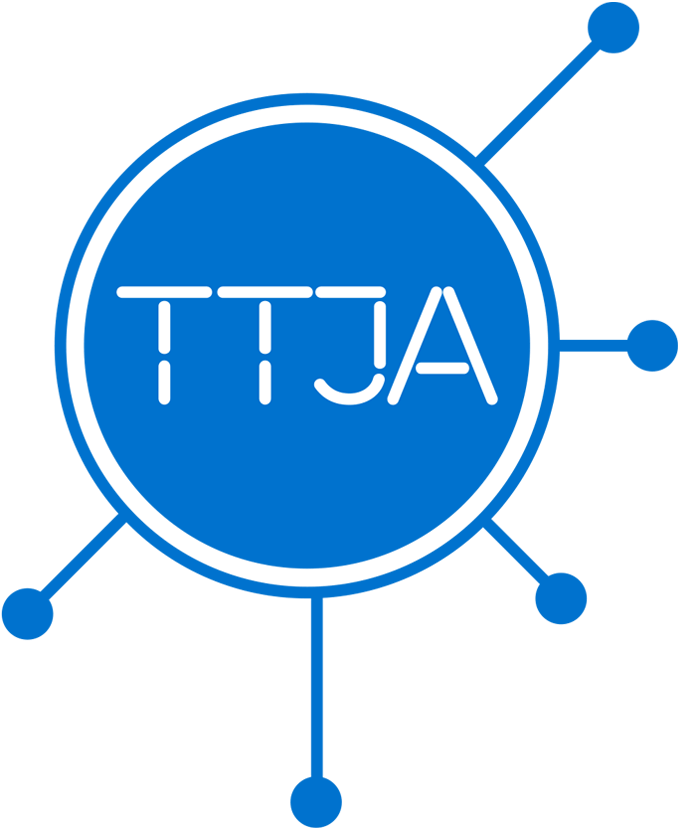 Üldised nõuded
Turismiseadus.
Majutusteenuse osutajal peavad olema teenuse osutamiseks sobivad, ohutud ja turvalised hooned, ruumid, sisustus ja maa-ala.
Majutusteenuse osutaja tagab majutusettevõtte           liigi eripära arvestavad majutus- ja     puhkevõimalused ning piisavad hügieenitingimused.
- Määrus majutusteenuse osutamise nõuete kohta.
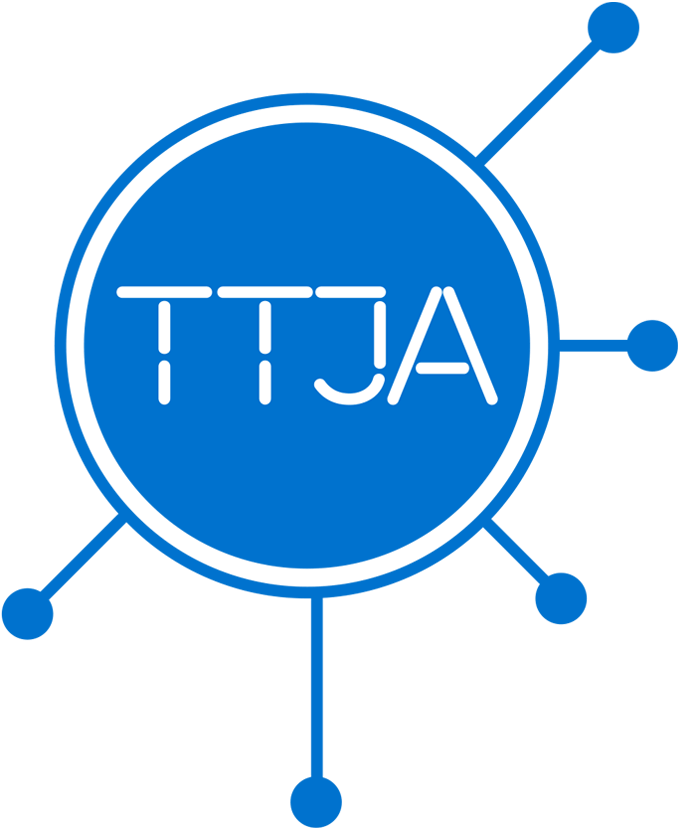 Erinõuded hotellile
Hotelli majutusruumid peavad olema piisava puhkealaga ja varustatud privaatse pesemis- ja tualettruumiga.
Hotellis tuleb tagada rätikute ja voodipesu olemasolu majutusruumis, igapäevane majutusruumide koristamine ja voodite korrastamine, samuti lisapadja ja -teki tellimise võimalus.
Kui hotellis ei pakuta toitlustusteenust, tuleb tagada majutusteenuse kasutajale toidu valmistamise võimalus või teha kättesaadavaks info hommikusöögi võimaluste kohta hotelli vahetus läheduses.
Erinõuded spaahotellile
1) vähemalt kaks erinevat massaažiteenust,
  2) vähemalt kaks erinevat veehoolitsust või basseini kasutamise võimalus;
  3) vähemalt 6-kohaline saun ja
  4) taastusravi tervishoiuteenuse osutamine tervishoiuteenuste korraldamise seaduse tähenduses või vähemalt kaks erinevat teenust järgmisest teenustest: juuksuri-, maniküüri-, pediküüri-, kosmeetika- või solaariumiteenus.
Aitäh!